ORM Shootout
LINQ to SQLLINQ to Entities
Howard Richardshoward@conficient.com
ORM Shootout
LINQ to SQLLINQ to Entities
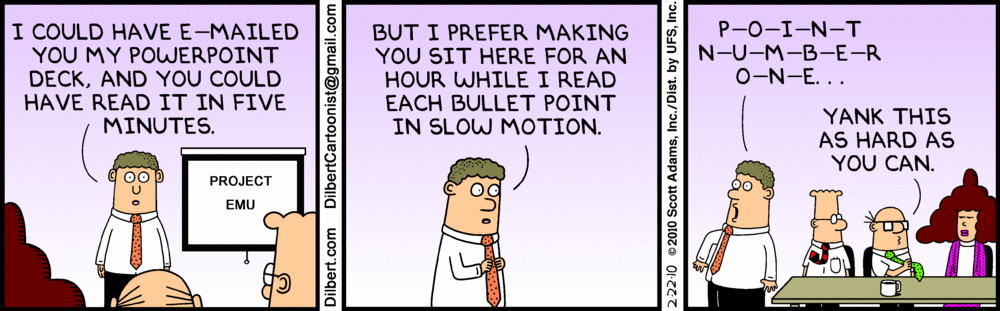 LINQ to SQL
What is LINQ to SQL?
Data provider for LINQ
History:
First LINQ provider - “kick the tyres”
Part of .NET 3.5 released 2008
Microsoft’s first ORM?
Future
“de-emphasised” not “dead”
Improvements and fixes in .NET 4.0
But.. EFv4 is the future
Why Should I use L2S?
Simple and easy to use
Very fast (low overhead)
Tools like LinqDataSource
Shared LINQ approach
Maturing
Free!
Why Shouldn’t I use L2S?
MS SQL Server only
Microsoft not developing further
Limitations in mapping
Not as powerful as Entity Framework
Toolset issues – see Huagati
Not open source 
Limitations e.g. Batching, bulk updates
L2S and L2E compared
How does it rate as an ORM?
How Does It Work?
DataContext 
Partial classes 
POCO
LINQ to query
LinqDataSource – ASP.NET

Demo ?
Performance
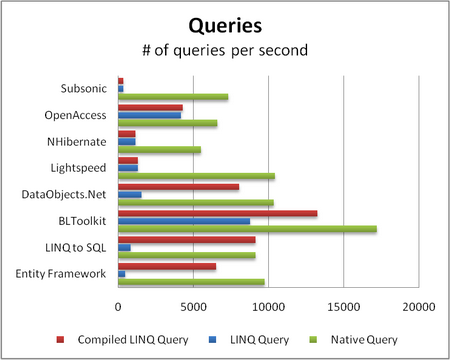 Source: ormbattle.net
Performance
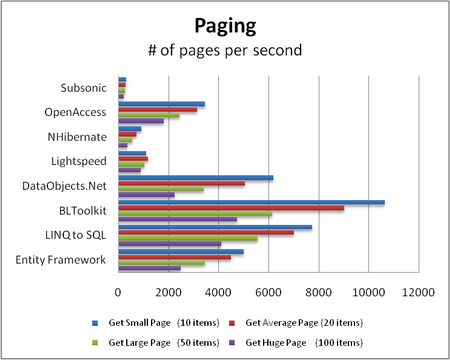 Source: ormbattle.net
Performance
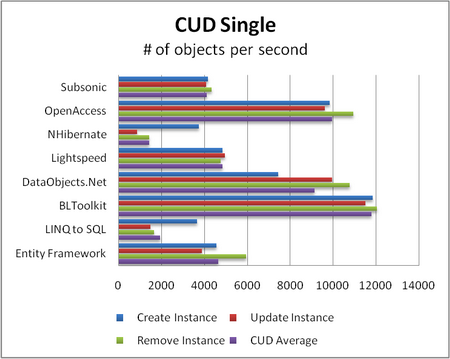 Source: ormbattle.net
Performance
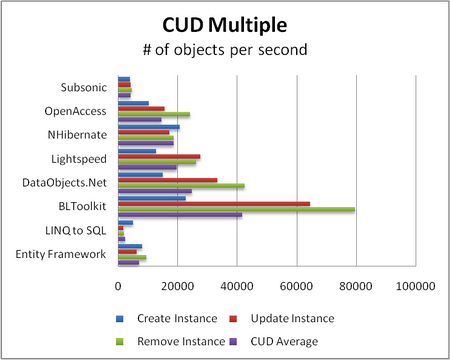 Source: ormbattle.net